Rainforests
Vulnerability of other systems
Regeneration rate
Total area and species diversity
Rainforest and “green politics”
Rainforests
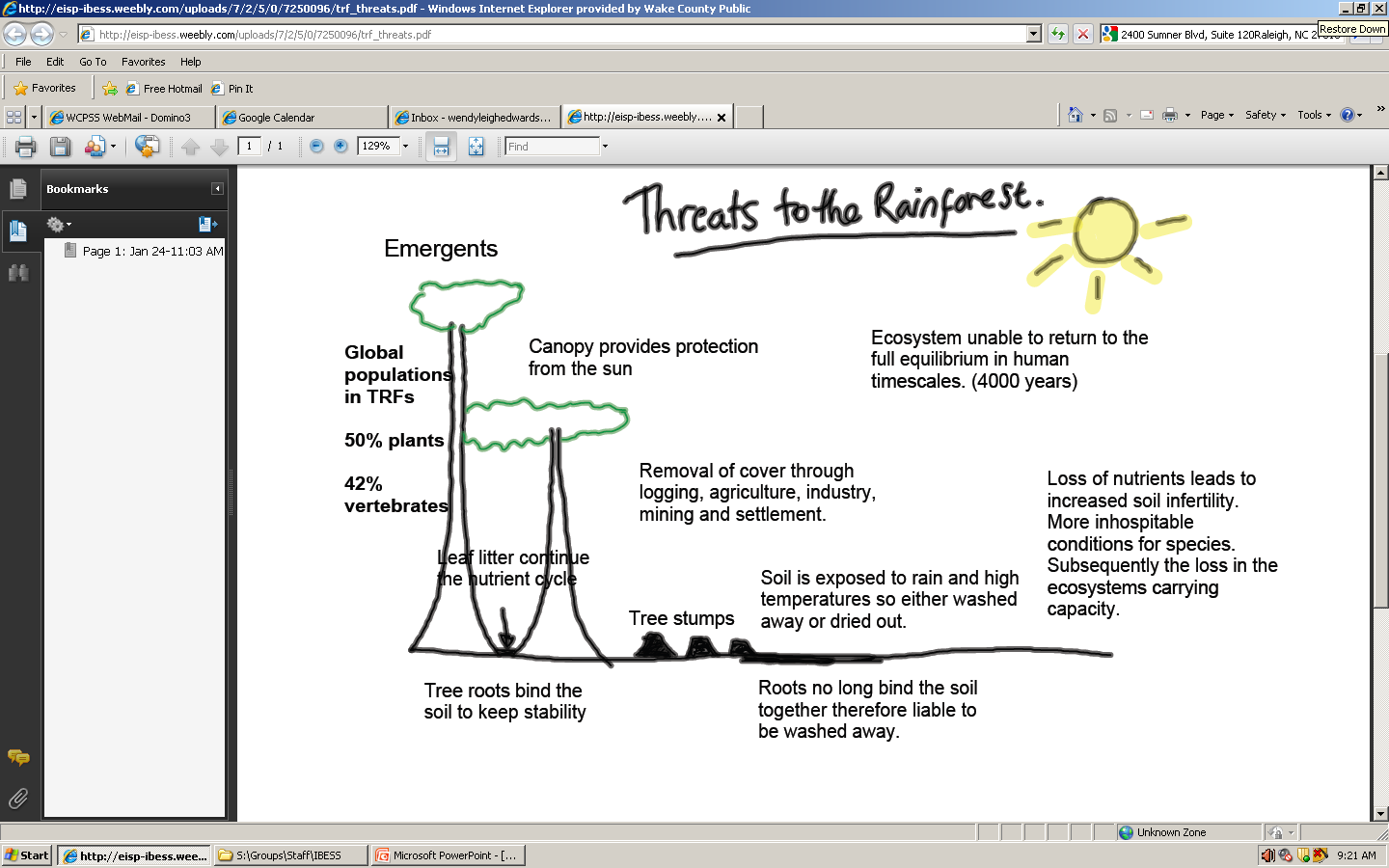 Rainforest
28% of world’s oxygen turnover (CO2 →O2)
Huge amount of biodiversity
40-75% of all species
Large numbers of species endemic to area
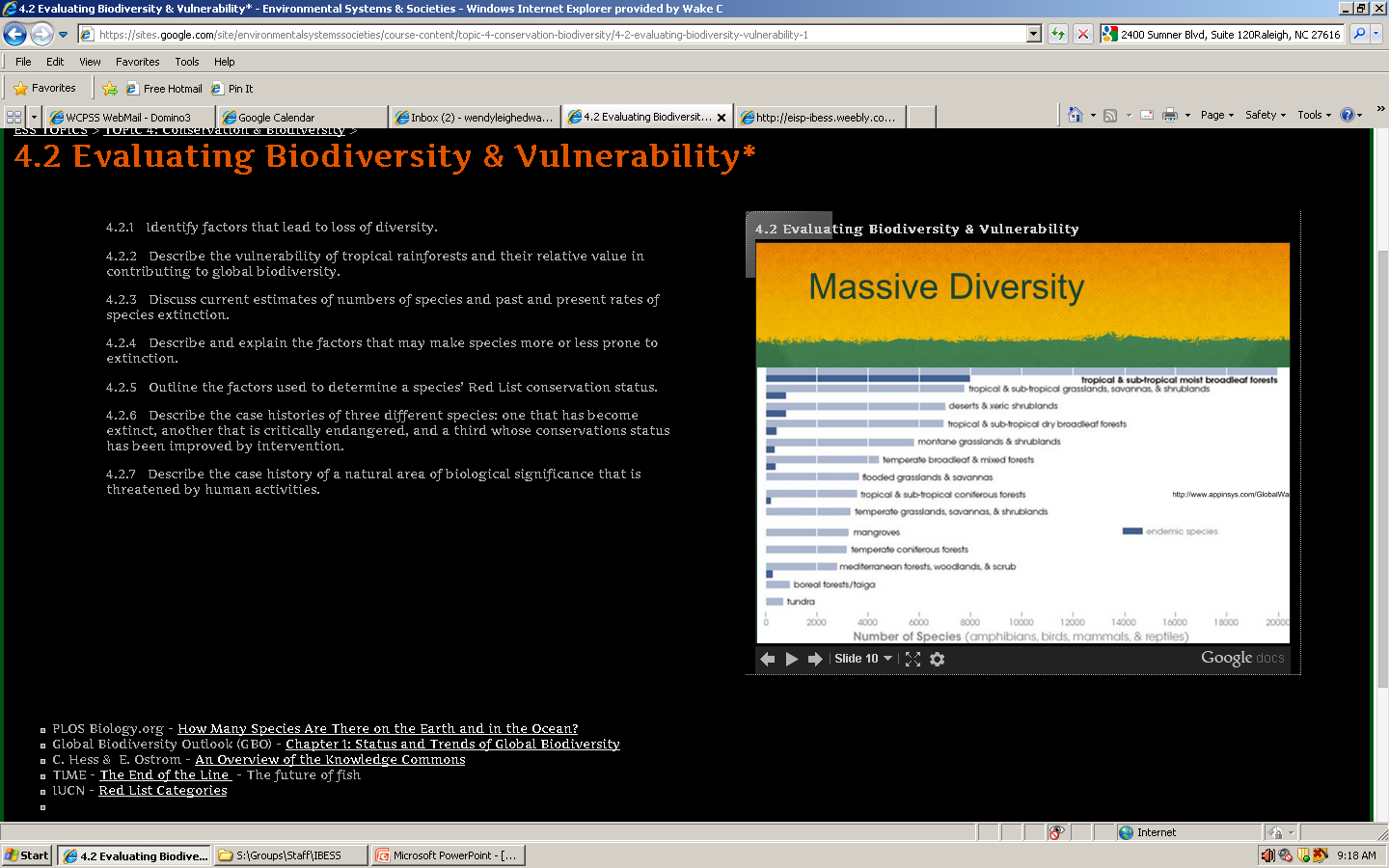 Tropical Rainforests
Video 1
Video 2 
Video 3
Video 4
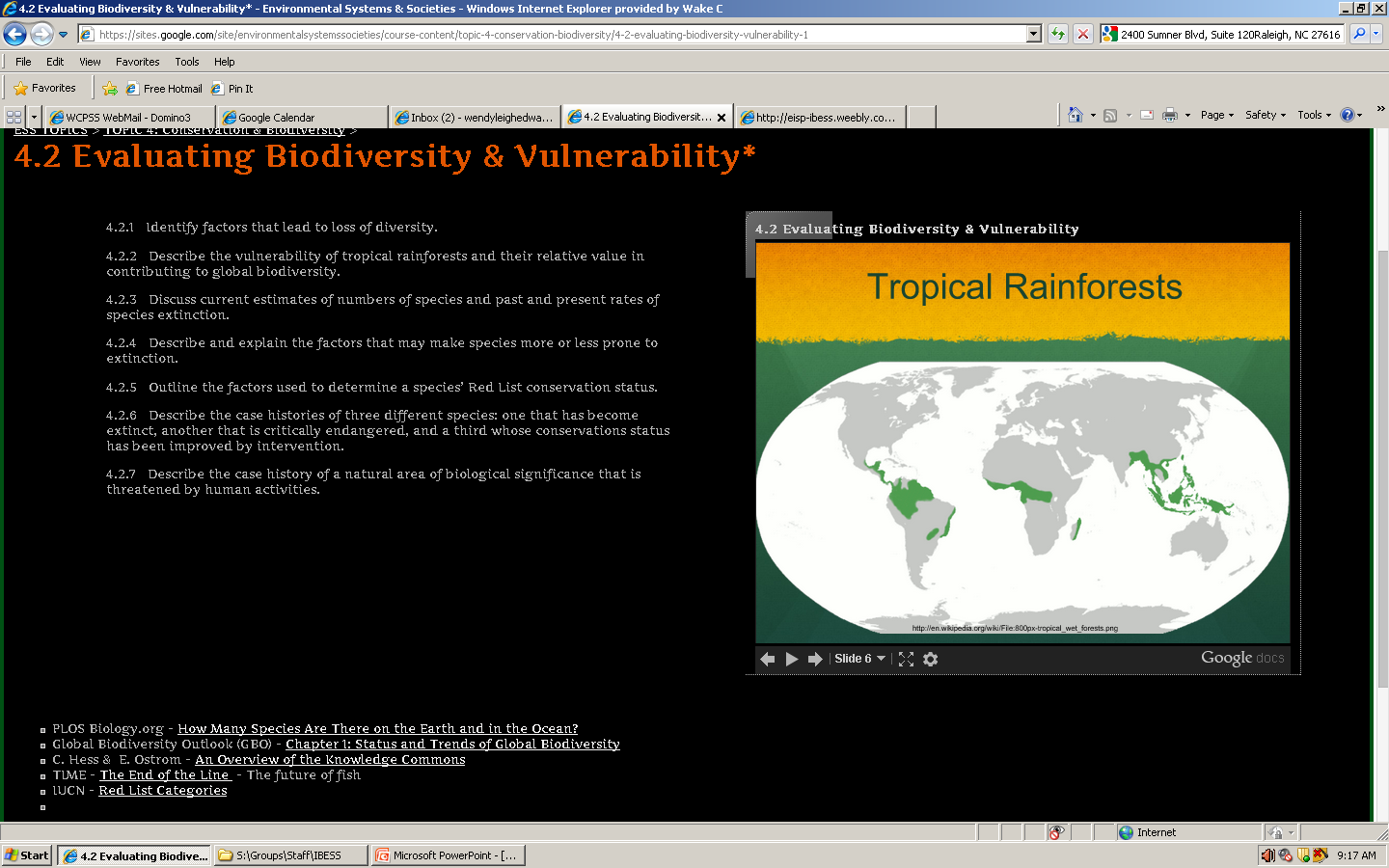 Temperate Rainforests
Video
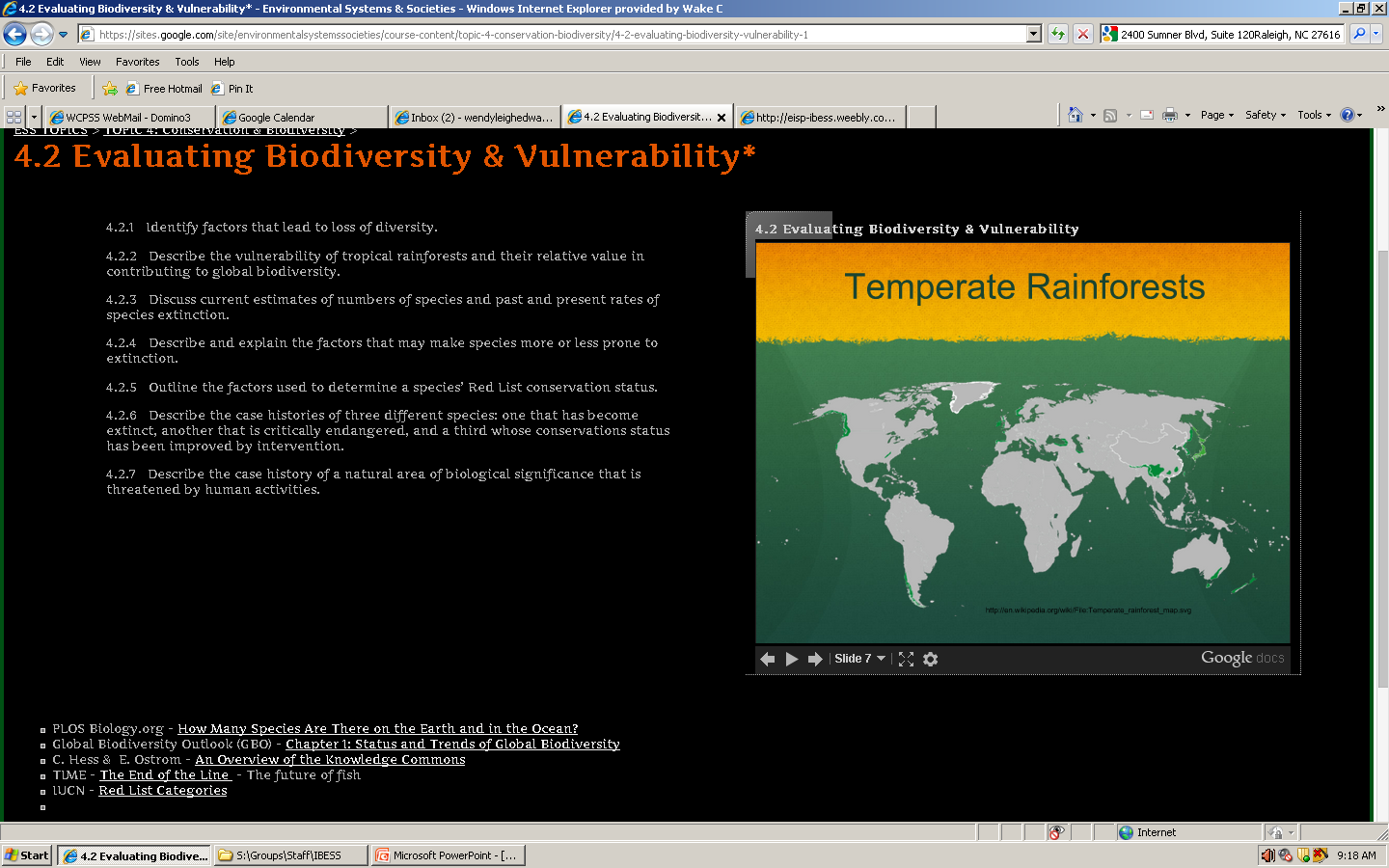 Rainforests
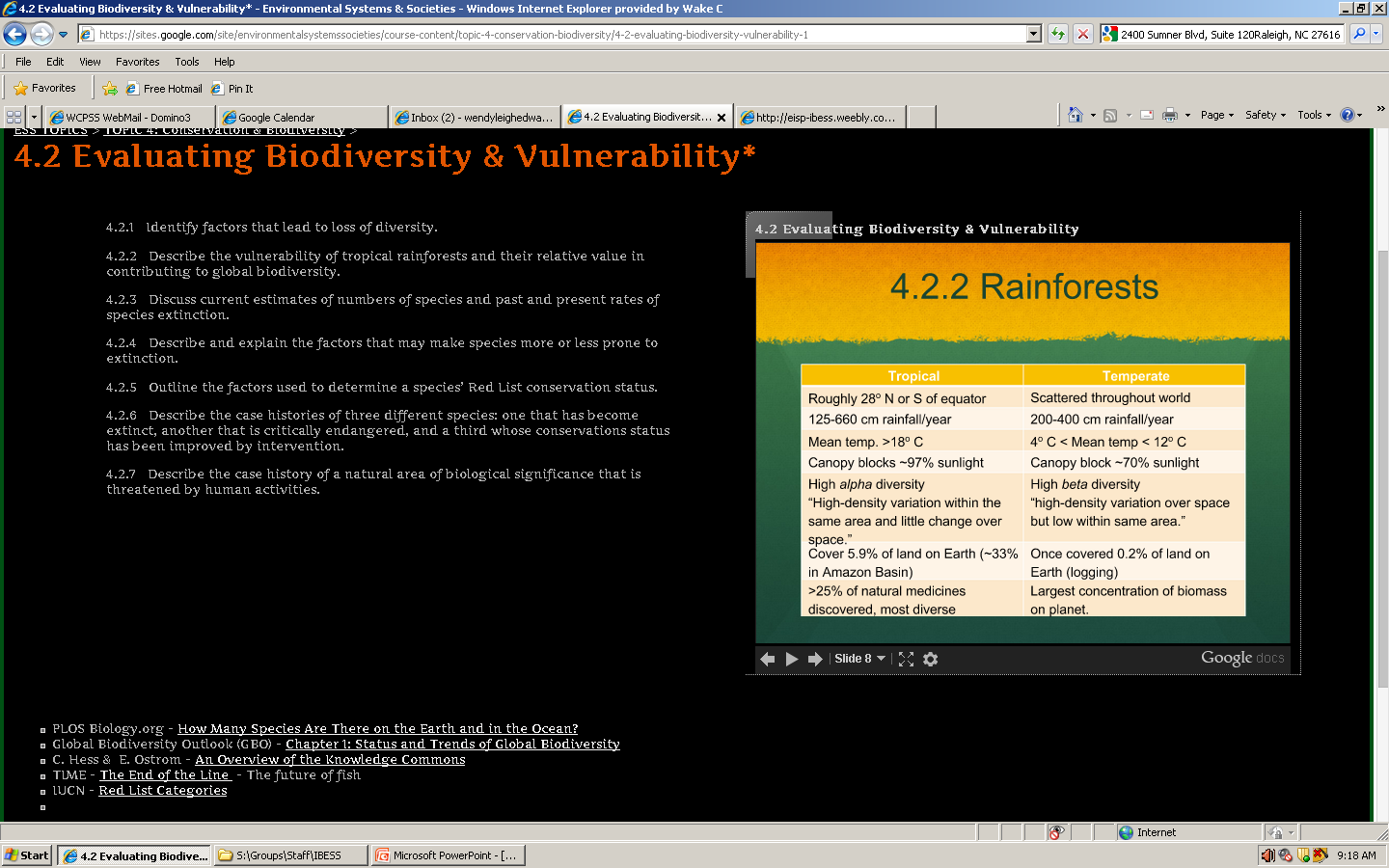 Rainforests
Most species have evolved to inhabit very specialized niches in their environment

When humans disrupt that environment, many species cannot survive

Humans have destroyed/disturbed about half of these forests

Because species depend on each other in a complicated web of relationships, changing just one part of the web harms the entire ecosystem

This breakdown of rainforest ecosystems will likely lead to the disappearance of up to 10% of the world’s species within the next 25 years
Rainforests
Humans depend on the rainforest’s millions of life forms for its own existence
The genetic diversity provides invaluable additions to the gene pool which help maintain and improve domestic crops
Without a diversity of strains, crops become overly homogenous and vulnerable
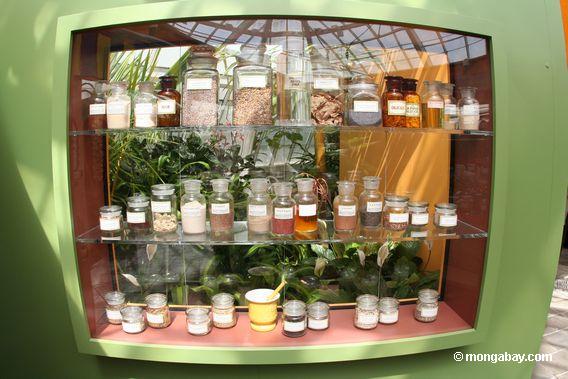 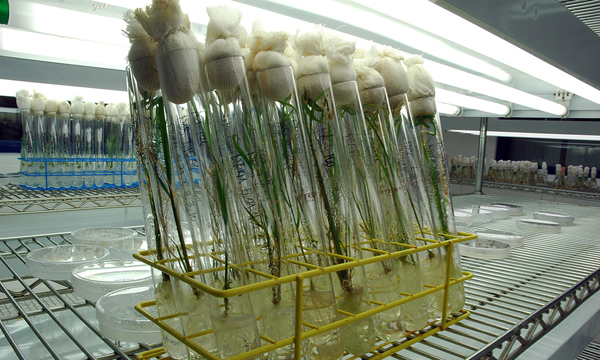 Rainforest Disruption
The projected major harmful effects:
Reduce Earth’s vital biodiversity
Destroying/degrading the habitats of unique organisms

Accelerate climate change due to global warming
Reduction of CO2 consumption

Alter regional climate patterns to prevent return of diverse forests in cleared lands
Arguments for preserving species and habitats
Ethical
Every species has a right to live
Wildlife has cultural importance
Depriving future generations
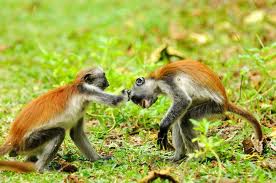 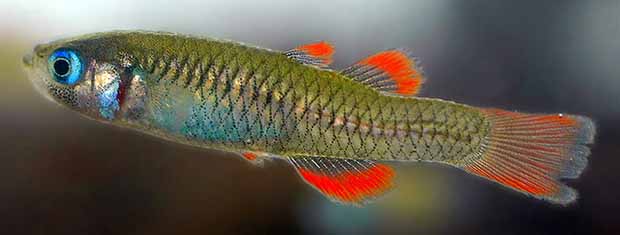 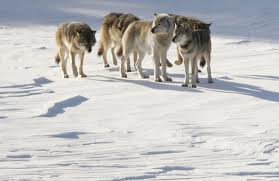 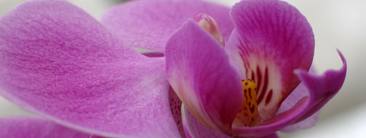 Arguments for preserving species and habitats
Aesthetic
The natural world is beautiful
It provides inspiration
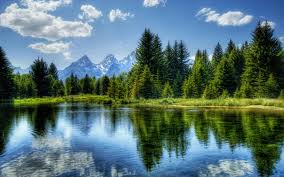 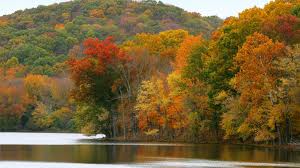 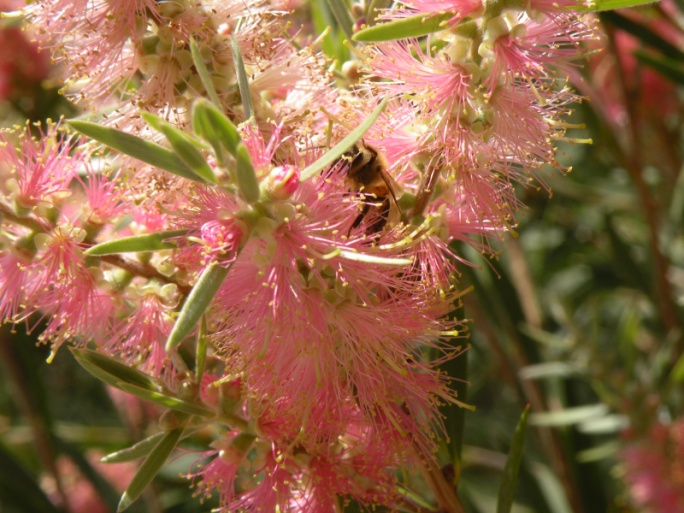 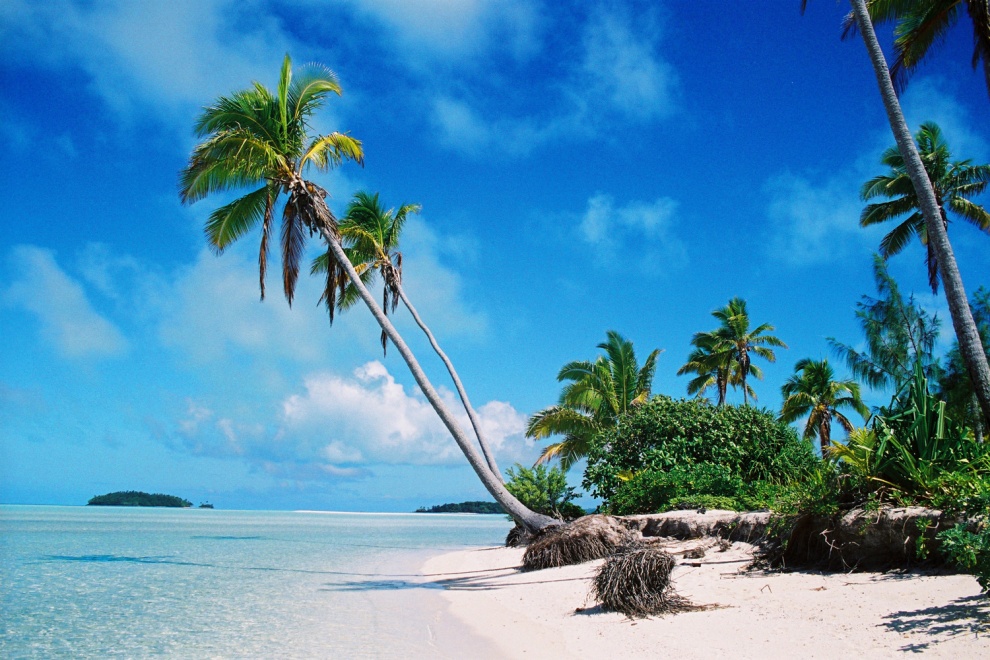 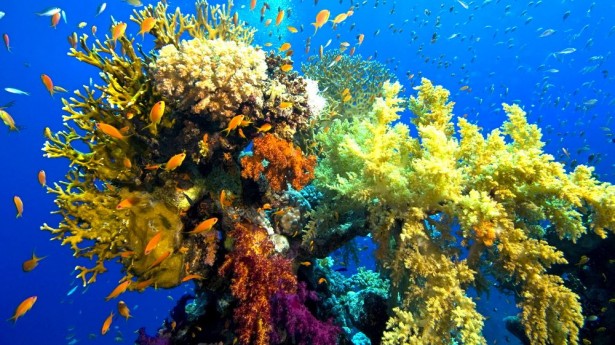 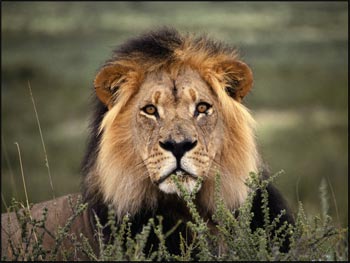 Arguments for preserving species and habitats
Economic
Economic Goods – food, fuel, lumber, etc.
New Commodities – medicines
New Crops – improves varieties (genes)
Eco-tourism – generates $500 billion worldwide
Male lion in Kenya generates $515,000 in tourist dollars but only $1,000 if killed for its skin
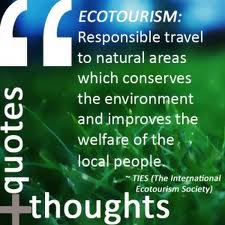 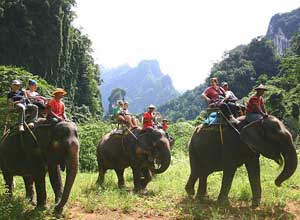 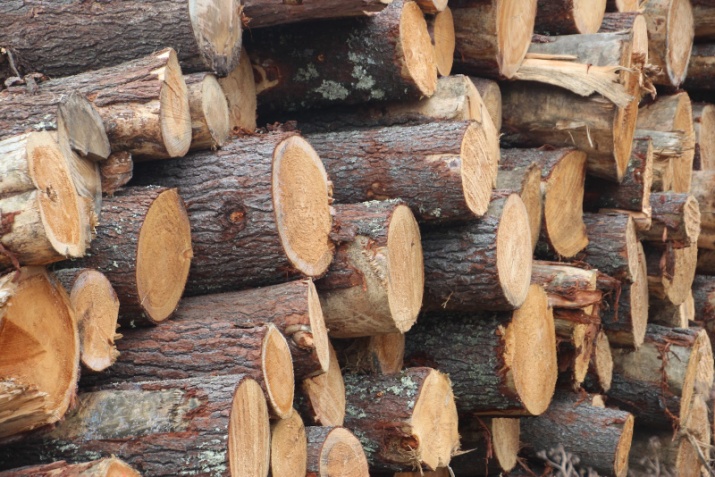 Governmental and Non Governmental Organizations
Governmental
UNEP
EPA
Non Governmental
Greenpeace
WWF
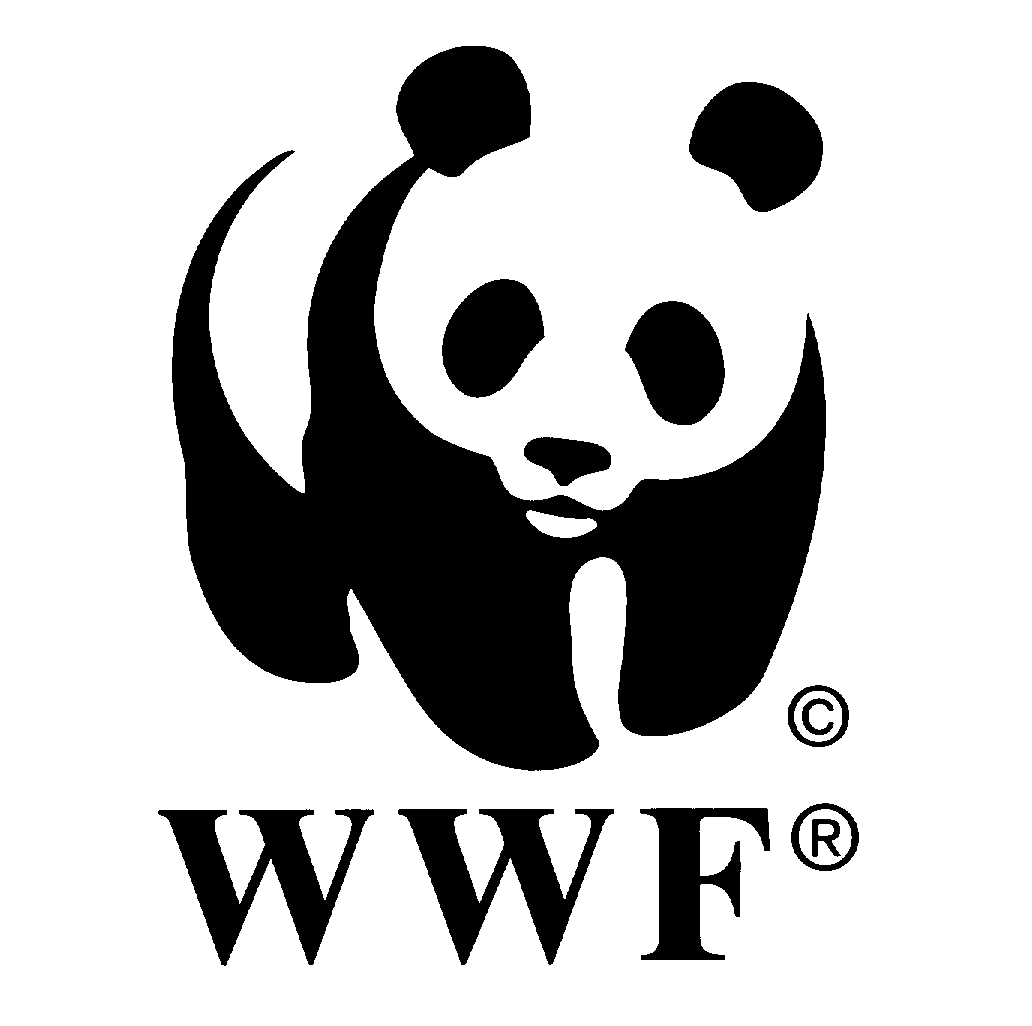 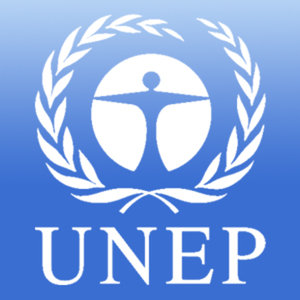 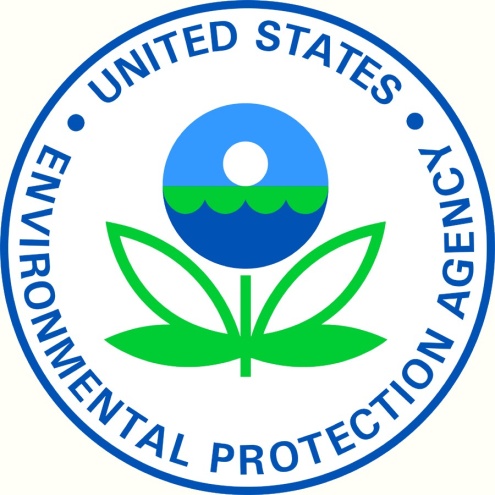 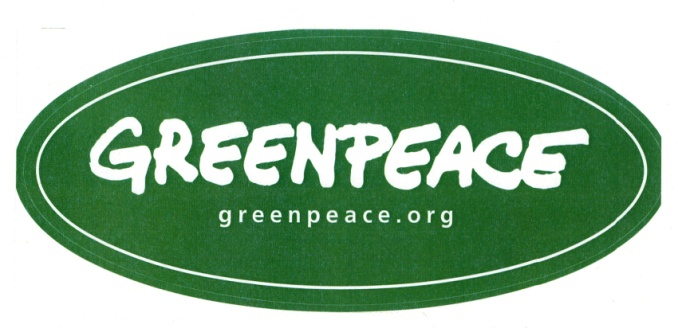 Governmental and Non Governmental Organizations
Governmental
intergovernmental
generally a part of multi-national organizations, especially the United Nations
most agreements are not legally binding under international law, but each signatory country is responsible for legislating and regulating conservation efforts within their own territory, the UN and other IGO’s 
Examples: UNEP (United Nations Environment Programme), CITES, IPCC (Intergovernment Panel on Climate Change)
part or branch of a national, state, department, or local government
ultimately responsible to the voter
have the authority to prosecute violations of regulations within their jurisdiction
examples: Fish and Wildlife Service, Department of Agriculture, Eaux et Forets (Water and Forests), and other branches of local and national government agencies
Governmental and Non Governmental Organizations
Nongovernmental
work independently from governments to protect threatened species and areas
frequently form partnerships with GO’s and IGO’s to more effectively reach their targeted goals

Examples: WWF, Greenpeace, and too many others to list here.
Governmental and Non Governmental Organizations
Go/IGO Use of media
NGO Use of Media
Media liaison officers prepare and read written statements
Use footage of activities to gain media attention
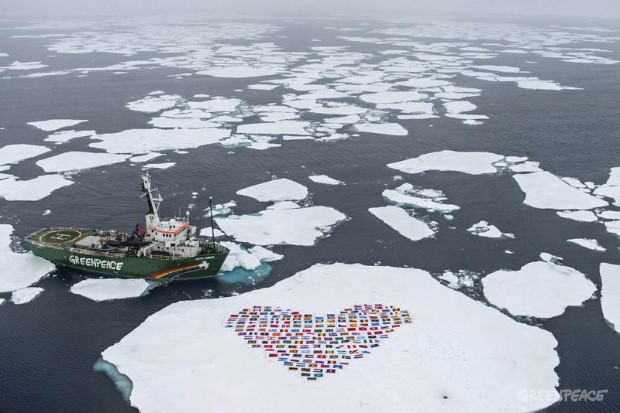 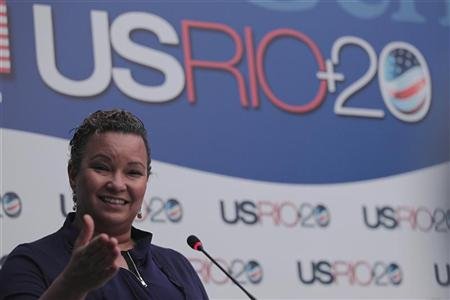 Governmental and Non Governmental Organizations
Go/IGO Speed of response
NGO Speed of response
Considered slow  
depends on consensus often between differing views
Can be rapid
Governmental and Non Governmental Organizations
Go/IGO political diplomatic constraints
NGO political diplomatic constraints
Considerable 
often hindered by political disagreement especially if international
Unaffected by political restraints
Can even include illegal activity
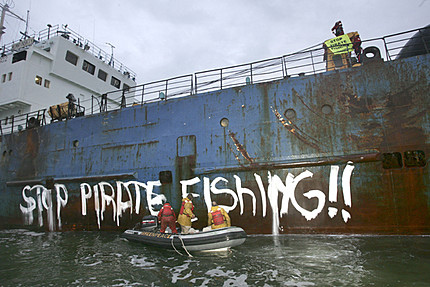 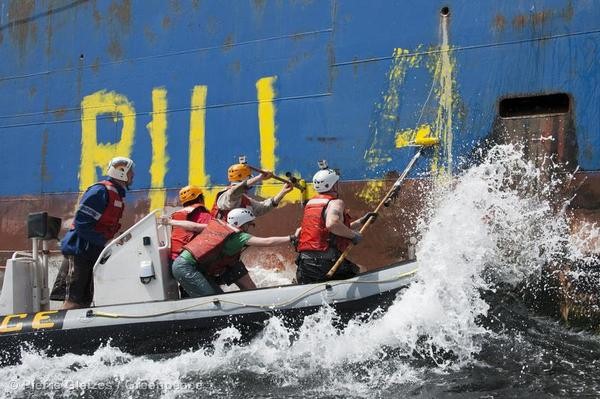 Governmental and Non Governmental Organizations
Go enforceability
NGO Enforceability
International agreements and national or regional laws can lead to prosecution
No legal power
Use of persuasion and public opinion to pressure governments
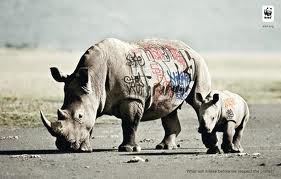 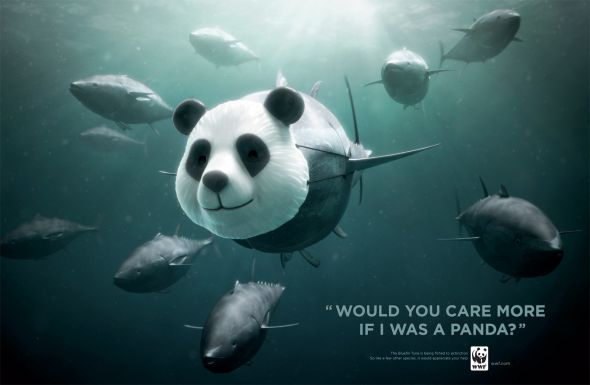 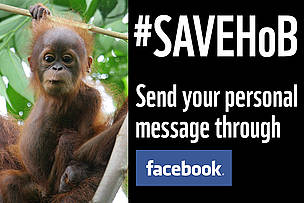 Strategies for Conservation Efforts
Species Approach —involves identifying which species are at greatest risk of becoming extinct, gaining a detailed understanding of the species, & focusing efforts to protect them
Strategies—
Identify endangered species
Protect their critical habitats
Tactics—
Legally protect endangered species
Manage habitat
Propagate endangered species in captivity
Reintroduce species into sustainable habitats
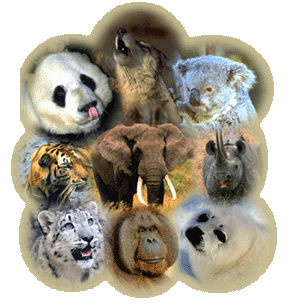 Strategies for Conservation Efforts
Ecosystem Approach —focuses on ensuring that enough land and aquatic areas are protected to provide habitat for the majority of terrestrial and aquatic wild species
Strategies—
Preserve sufficient areas of habitats in 
     different biomes & aquatic systems
Tactics—
Protect habitat areas through private purchase or government action
Eliminate or reduce populations of alien species from protected areas
Manage protected areas to sustain native species
Restore degraded ecosystems
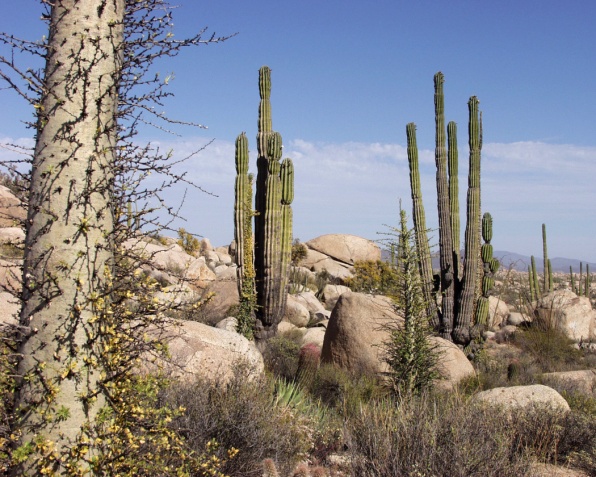 Solutions to Protecting Species
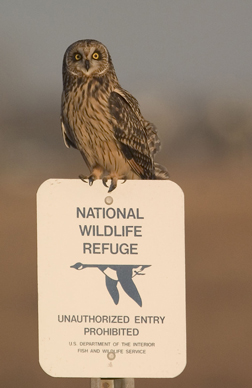 Wildlife Refuges
U.S. has 508
75% are to protect waterfowl
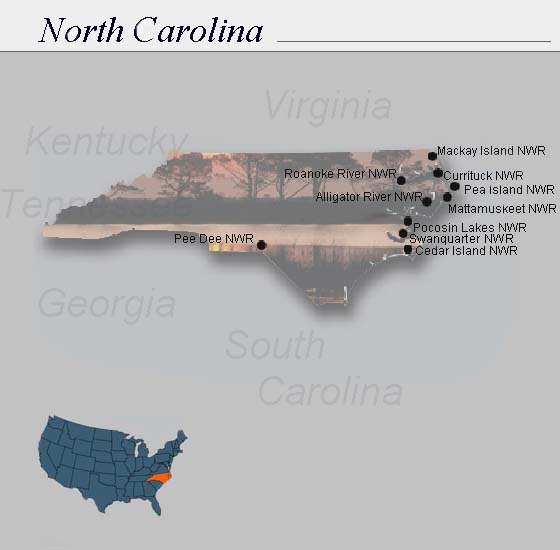 Solutions to Protecting Species
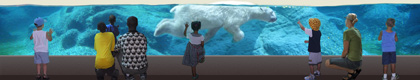 Zoos and Game Parks
Egg pulling —collecting wild eggs and hatching them
Captive breeding —wild individuals captured and bred in captivity – offspring reintroduced into wild
Peregrine falcon & black-footed ferret
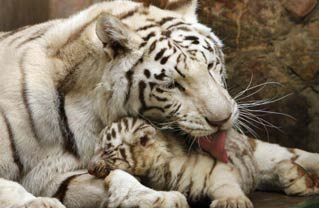 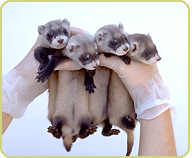 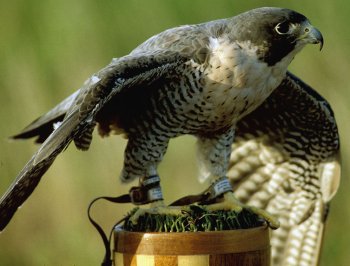 Solutions to Protecting Species
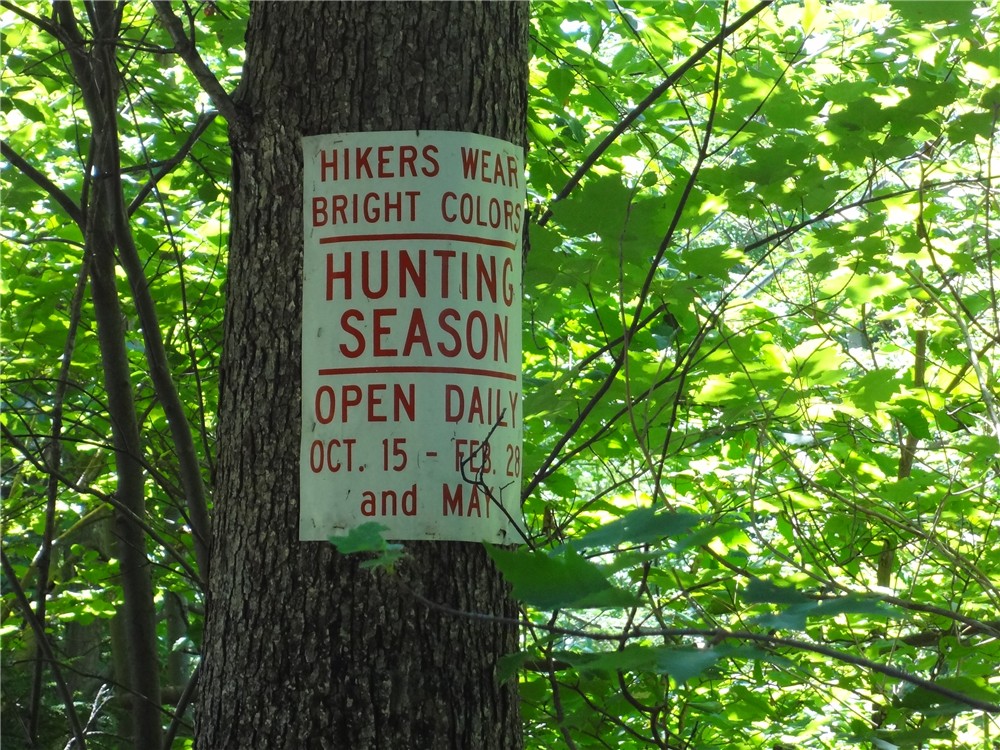 Wildlife Management
Manipulating wildlife populations and their habitats for their welfare & for human benefit
Uses laws to regulate hunting & fishing
Establishes harvest quotas
Plants vegetation that are preferred food for wild species
Major flyways for migratory waterfowl are managed by international treaties
Criteria to design protected areas
Protected areas may become “islands” within a country and lose some of their diversity
Principles of island biogeography

Appropriate criteria
Size
Shape
Edge effects
Corridors
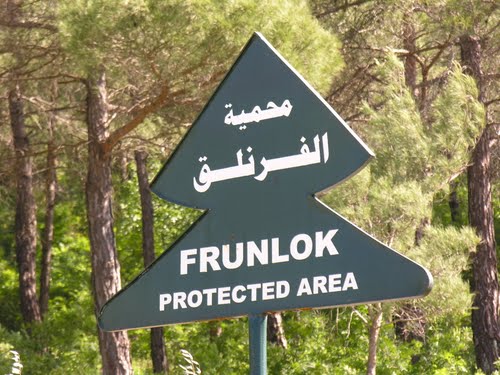 Why are the shapes of some protected areas better than others?
Size (should be large)
Supports more species and greater diversity
Less inbreeding
Less risk of natural disaster wiping out species
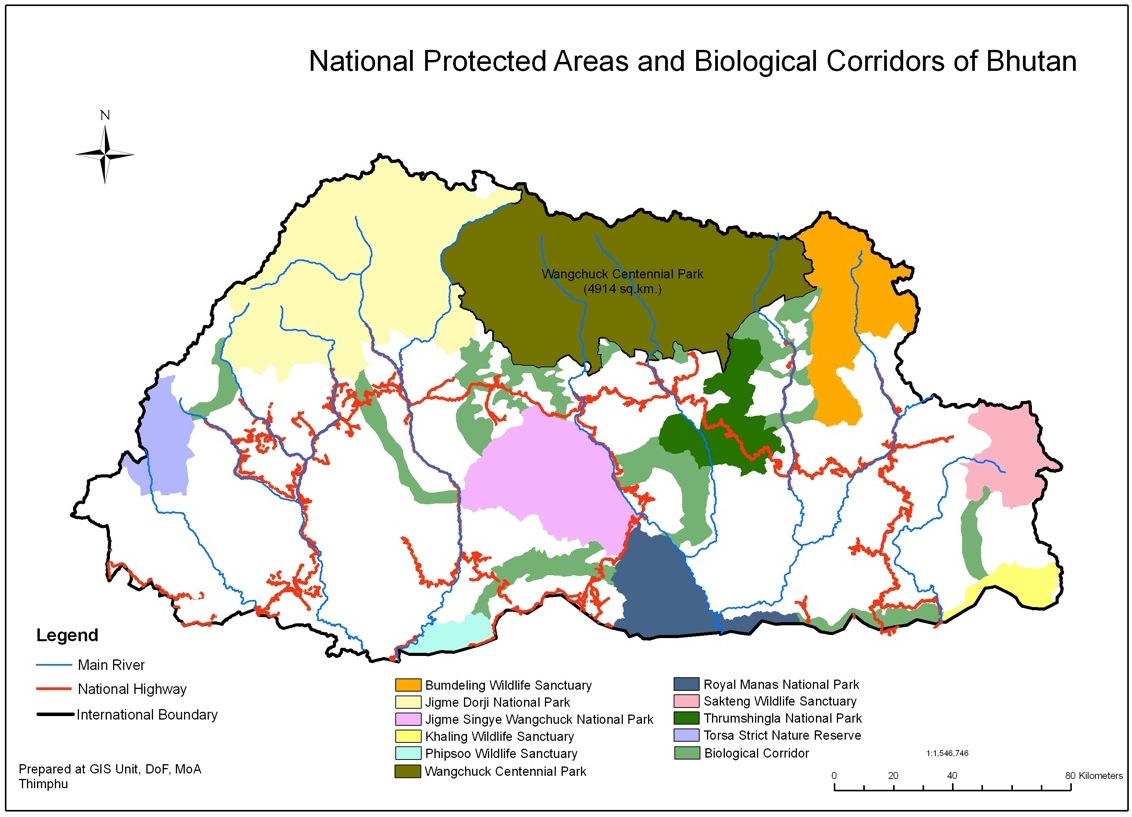 Why are the shapes of some protected areas better than others?
Edge effects (transition should be gradual, or edges should be minimal/natural)
Organisms at center are protected from influence of other organisms (farm animals, humans)
Edge organisms compete with outside organisms
Long/thin reserve has greater edge effect
Ecotone – where 2 habitats meet and there is a change near the boundary
Buffer zones can help 
(semi-protected areas)
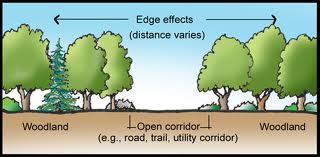 Why are the shapes of some protected areas better than others?
Corridors 
Strip of land connecting two or more connected reserves
May be built under roads or railway lines
Not ideal but sometimes necessary
Can spread disease
More exposed to dangers (hunters/poachers)
Allow gene flow
Allow seasonal migrations
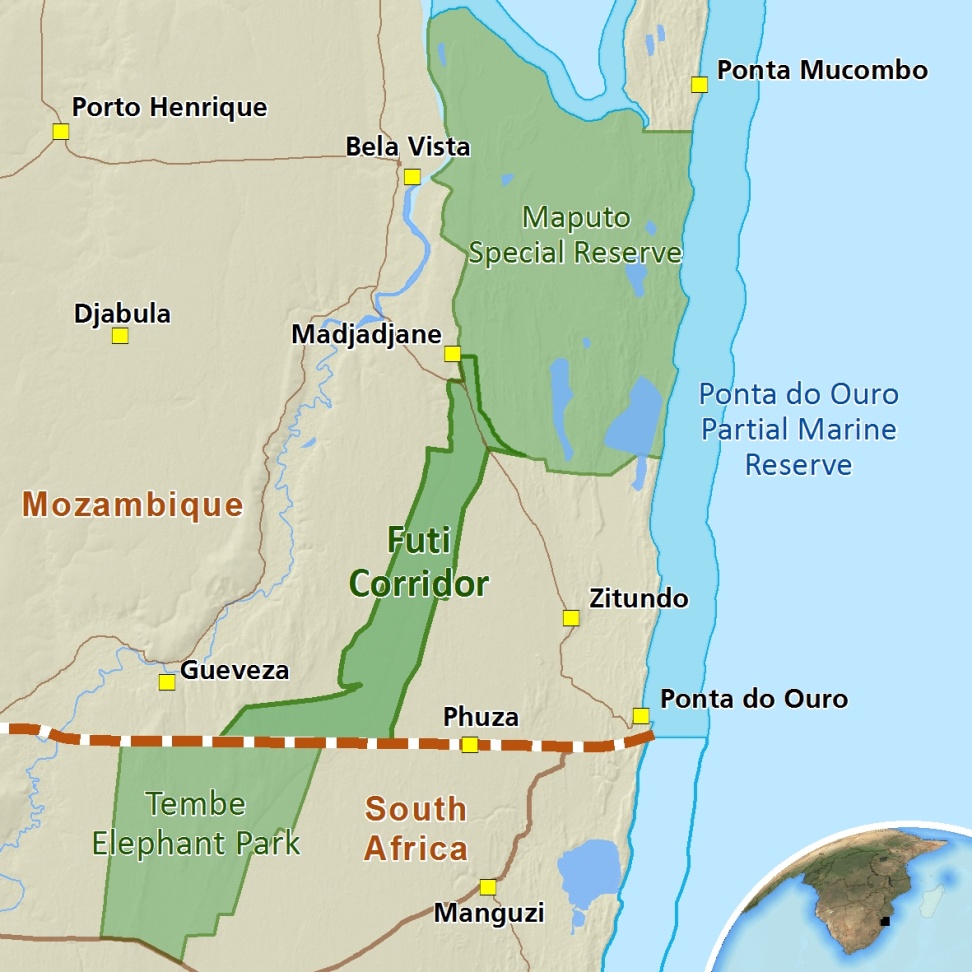 Why are the shapes of some protected areas better than others?
www.wcs.org/saving-wild-places/all-landscapes.aspx

Yellowstone

Patagonia and Southern Andean Steppe, Argentina